LOG601 - ΣΥΣΤΗΜΑΤΑ ΔΙΑΧΕΙΡΙΣΗΣ ΕΠΙΧΕΙΡΗΣΙΑΚΩΝ ΠΟΡΩΝ
Δρ Αικατερίνη Μαρινάγη ,  ΔΔρ Δαμιανός Σακάς
Ενότητα 8: Συστήματα Διαχείρισης Πελατειακών Σχέσεων (CRM)
Δρ Αικατερίνη Μαρινάγη,  ΔΔρ Δαμιανός Σακάς
Η παρουσίαση βασίζεται στο βιβλίο: 
ΦΙΤΣΙΛΗΣ Π. (2015) «Σύγχρονα  Πληροφοριακά Συστήματα Επιχειρήσεων», ΚΑΛΛΙΠΟΣ
Κατηγορίες CRM
Στρατηγικό CRM (Strategic CRM) : έχει ως στόχο την απόκτηση και διατήρηση των πελάτων με υψηλή αξία για την επιχείρηση 
Επιχειρησιακό CRM (Operational CRM) :  (λέγεται και λειτουργικό CRM) επικεντρώνεται στην αυτοματοποίηση των διαδικασιών πωλήσεων, μάρκετινγκ και εξυπηρέτησης πελατών. 
Αναλυτικό CRM (Analytical CRM) : επικεντρώνεται στην εξόρυξη δεδομένων των πελατών με σκοπό τη χάραξη της στρατηγικής της επιχείρησης ή απλά την εξαγωγή συμπερασμάτων για τους πελάτες της επιχείρησης 
Συνεργατικό CRM (Collaborative CRM) : στοχεύει στην εφαρμογή κατάλληλης τεχνολογίας μέσα στην επιχείρηση με σκοπό τη βελτιστοποίηση της αξίας της επιχείρησης καθώς και των πελατών. Η πληροφορία μοιράζεται σε πολλά τμήματα της επιχείρησης
3
Στρατηγικό CRM
To στρατηγικό CRM επικεντρώνεται στην ανάπτυξη ενός πελατοκεντρικού συστήματος και μιας πελατοκεντρικής επιχειρηματικής κουλτούρας. 
Στόχος της επιχείρησης είναι η απόκτηση και διατήρηση πελατών με τη δημιουργία και την παροχή αξίας με καλύτερο τρόπο από ότι οι ανταγωνιστές. 
Πελατοκεντρική στρατηγική : δίνει πρώτη προτεραιότητα στις διαρκώς μεταβαλλόμενες ανάγκες του πελάτη, σε αντίθεση με άλλες στρατηγικές που δίνουν έμφαση είτε στην ανάπτυξη καινοτόμων προϊόντων (product oriented), είτε στη βελτίωση της παραγωγής (production oriented), είτε στην ανάπτυξη των πωλήσεων (sales oriented)
4
Στρατηγική CRM (1)
Μια ολοκληρωμένη στρατηγική CRM περιλαμβάνει οκτώ βασικά συστατικά στοιχεία.
Το όραμα CRM για μια πελατοκεντρική επιχείρηση προσδιορίζει την πρόταση αξίας προς τους πελάτες (Customer Value Proposition - CVP) και είναι κλειδί, διότι μια επιχείρηση χωρίς όραμα δεν μπορεί να διαφοροποιηθεί από τον ανταγωνισμό. 
Η στρατηγική CRM αποτελεί οδηγό για την επιχείρηση αφού καθορίζει το ποιοι πελάτες αποτελούν στόχο της επιχείρησης, σε ποιους κλάδους/τομείς θα δραστηριοποιηθεί η επιχείρηση, πώς θα αποκτήσει περισσότερους πελάτες αλλά και πώς θα διατηρήσει τους υπάρχοντες. 
Η πρόταση αξίας (Customer Value Proposition – CVP): Η εμπειρία που αποκομίζουν οι πελάτες στην αλληλεπίδρασή τους με την επιχείρηση αποτελεί βασικό στοιχείο της εικόνας της επιχείρησης. Η θετική αλληλεπίδραση δημιουργεί ικανοποιημένους και έμπιστους πελάτες, οι οποίοι μπορούν να δώσουν άλλη προοπτική στην ανάπτυξη μιας επιχείρησης. 
Οργανωτική Συνεργασία (Organizational Collaboration): Για να υλοποιηθεί η πελατοκεντρική στρατηγική είναι απαραίτητες οργανωτικές αλλαγές, όπως αλλαγές των οργανωτικών δομών, δημιουργία κινήτρων για τους εργαζόμενους, ανάπτυξη δεξιοτήτων και αλλαγή της κουλτούρας της επιχείρησης.
5
[Speaker Notes: Οργανωτική Συνεργασία (Organizational Collaboration): Πολλές επιχειρήσεις πιστεύουν ότι η εφαρμογή των νέων τεχνολογιών CRM κάνει την οργάνωσή τους πελατοκεντρική, ξεχνώντας να υλοποιήσουν τις απαραίτητες οργανωτικές αλλαγές. Η ολοκληρωμένη εφαρμογή του CRM σημαίνει ότι τόσο οι εργαζόμενοι αλλά και ολόκληρη η επιχείρηση θα πρέπει να επικεντρώνεται στις ανάγκες και τις επιθυμίες του πελάτη.]
Στρατηγική CRM  (2)
Οι Διεργασίες: Η επιχείρηση θα πρέπει να επανασχεδιάσει τις διεργασίες της για την εφαρμογή ενός επιτυχημένου συστήματος CRM. Διεργασίες οργανωμένες με βάση τη λειτουργική οργάνωση της επιχείρησης, συνήθως κερματισμένες, δεν μπορούν να ικανοποιήσουν τις ανάγκες ενός σύγχρονου πελατειακού συστήματος 
Η πληροφορία: Η επιτυχής εφαρμογή CRM απαιτεί ροή των πληροφοριών των πελατών σε όλη την επιχείρηση και ολοκλήρωση των επιχειρησιακών και των αναλυτικών συστημάτων 
Η τεχνολογία: Η επιτυχής επιλογή και εγκατάσταση των πληροφοριακών συστημάτων επιτρέπει στην επιχείρηση να εφαρμόσει τη στρατηγική της με επιτυχία. 
Οι μετρικές: Η χρήση των κατάλληλων μετρικών, τόσο εξωτερικά αλλά και εσωτερικά, επιτρέπει στην επιχείρηση να διαγνώσει εγκαίρως τυχόν προβλήματα αλλά και να λάβει τις σωστές αποφάσεις σε κάθε χρονική στιγμή.
6
[Speaker Notes: Η Πληροφορία: Είναι θεμελιώδους σημασίας για την επιτυχία της εφαρμογής των στρατηγικών CRM να έχουμε τη σωστή πληροφορία στον σωστό χρόνο, δίνοντας την πλήρη εικόνα του κάθε πελάτη που αλληλεπιδρά με την επιχείρηση μέσω οποιουδήποτε καναλιού.]
Τεχνολογικά θέματα
7
Κανάλια επικοινωνίας και σημεία επαφών
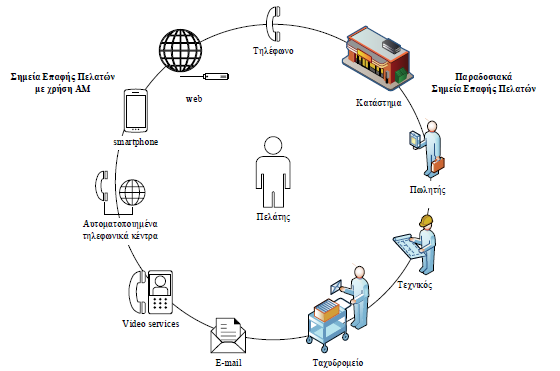 8
[Speaker Notes: Σημείο επαφής (touch point) κάθε διαφορετικός τρόπος αλληλεπίδρασης των πελατών με την επιχείρηση. Ένα σημείο επαφής διαφέρει από ένα κανάλι επικοινωνίας, διότι το σημείο επαφής αποτελεί τον συνδυασμό ενός καναλιού με έναν χειριστή (actor), ο οποίος προσφέρει αυτή την αλληλεπίδραση, αλλά και τον τρόπο που γίνεται η αλληλεπίδραση. 
Παραδοσιακά σημεία επαφής με τους πελάτες: τηλέφωνο, επίσκεψη σε κατάστημα, επίσκεψη πωλητή σε πελάτη, επίσκεψη προσωπικού συντήρησης σε πελάτη, αποστολή διαφημιστικού υλικού με το ταχυδρομείο
Σύγχρονα σημεία επαφής πελατών: αποστολή e-mail, χρήση του διαδικτυακού ιστού, χρήση των κοινωνικών δικτύων, χρήση τηλεδιάσκεψης ή άμεσης επικοινωνίας μέσω υπολογιστή ή κινητών συσκευών, αυτοματοποιημένα τηλεφωνικά κέντρα κ.λπ]
Δεδομένα πελατών
Τα δεδομένα των πελατών μπορεί να προέρχονται από:
Σημεία επαφής (touch points) με τον πελάτη: 
το τηλέφωνο, το ταχυδρομείο, το e-mail, το γραφείο εξυπηρέτησης πελατών, τα σημεία αγοράς
Εσωτερικές πηγές όπως:
Προσωπικό πωλήσεων
Δραστηριότητες διαφήμισης και μάρκετινγκ
Δεδομένα πωλήσεων και αγορών
Δεδομένα λογαριασμού
Ιστορικό εξυπηρέτησης και υποστήριξης
Κληρονομημένα δεδομένα
Εξωτερικές πηγές όπως:
Λίστες πελατών για καμπάνιες άμεσου μάρκετινγκ από τρίτους
Δημογραφικά δεδομένα (ηλικία, φύλο, παιδιά, τόπο κατοικίας, κλπ)
Ψυχογραφικά δεδομένα που δείχνουν ενδιαφέροντα και ευκαιρίες αγοράς
mCRM
Mobile CRM (mCRM)
είναι η επικοινωνία, μονόδρομη ή αμφίδρομη, που σχετίζεται με τις πωλήσεις, τις διαδικασίες του μάρκετινγκ και της εξυπηρέτησης πελατών, και διευθύνεται μέσω ενός smartphone με σκοπό την οικοδόμηση και τη διατήρηση των πελατειακών σχέσεων
To mCRM δεν παρέχει ένα πλήρες φάσμα δυνατοτήτων των πελατειακών σχέσεων, γι’ αυτό ενσωματώνεται σε ένα πλήρες σύστημα CRM
Λειτουργικότητα εφαρμογών mCRM:
Πρόσβαση στη ΒΔ πελατών, στο ημερολόγιο των ραντεβού με τους πελάτες
Πρόσβαση στο υποσύστημα τιμολόγησης
Διαχείριση συναγερμών για διάφορα επιχειρησιακά γεγονότα
Γεωγραφικό προσδιορισμό πελατών μέσω GPS
Με το mCRM οι πελάτες έχουν πρόσβαση στις εφαρμογές, στο διαδικτυακό τόπο της επιχείρησης, κλπ.  
Αεροπορικές εταιρείες δίνουν στους πελάτες της τη δυνατότητα να ελέγχουν τις πτήσεις μέσω SMS
Κοινωνικό CRM
Κοινωνικό CRM : η χρήση των κοινωνικών δικτύων για σκοπούς μάρκετινγκ
Συστήματα Κοινωνικού CRM: blogs, discussion Forums, Facebook, Twitter, Instagram, YouTube, search engines, κ.α.
Oι επιχειρήσεις χρησιμοποιούν τα κοινωνικά δίκτυα για: 
Την επικοινωνία με τους πελάτες, 
Την απάντηση σε αιτήματα των πελατών, 
Την προώθηση εκδηλώσεων και εταιρικών γεγονότων, 
Τη συλλογή στοιχείων πελατών και καταναλωτικών συνηθειών, 
Διενέργεια έρευνα αγοράς, 
Την πρόσληψη εργαζομένων, 
Την εκπαίδευση πελατών και εργαζομένων, 
κ.ά.
11
Κοινωνικό CRM
Tο κοινωνικό CRM είναι το επόμενο επίπεδο της εξέλιξης του CRM, διότι αλλάζει βασικές παραμέτρους της επικοινωνίας : 
H αλληλεπίδραση με τον πελάτη αφού δεν γίνεται μόνο από το τμήμα μάρκετινγκ ή το τμήμα πωλήσεων αλλά από όλους τους εργαζόμενους. 
Oι διεργασίες της επιχείρησης περνάν σε δεύτερη μοίρα αφού αυτό που έχει σημασία είναι η αλληλεπίδραση με τον πελάτη. 
Oι παραδοσιακές ώρες εργασίας δεν έχουν πλέον σημασία, αφού οι πελάτες αλληλεπιδρούν με το κοινωνικό δίκτυο 24 ώρες την ημέρα. 
Tα κανάλια επικοινωνίας και τα σημεία επαφής πελατών αντικαθίστανται από δυναμικά κανάλια που ορίζονται από τους πελάτες μέσω των κοινωνικών δικτύων.
12
Επιχειρησιακό CRM
13
ERP                       SCM
Αρχιτεκτονική Επιχειρησιακού CRM
Πελάτης
Κέντρο κλήσης
Επιχειρησιακό CRM
Αποθήκη Δεδομένων
 Πελάτη
…
[ πηγή: Qian,2007]
Εφαρμογές επιχειρησιακού CRM
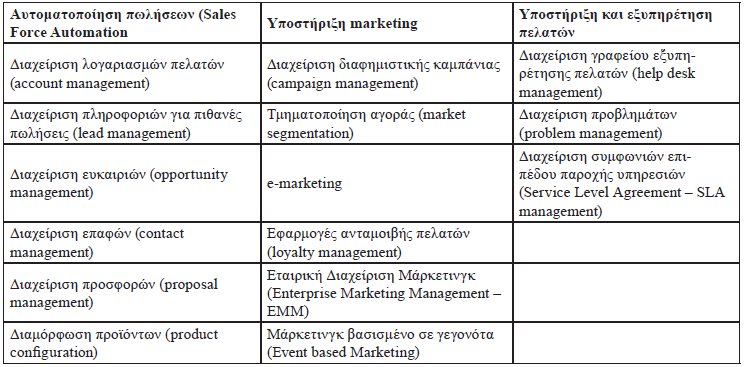 15
Επιχειρησιακό CRMΑυτοματοποίηση πωλήσεων (SFA)
H αυτοματοποίηση πωλήσεων (Sales Force Automation – SFA)  είναι μια από τις προσφιλέστερες λειτουργίες ενός CRM. Περιλαμβάνει:
Διαχείριση επαφών, περιλαμβάνει στοιχεία πελατών και δραστηριότητες πωλητών, όπως το ιστορικό των συναντήσεων, ερωτήσεις-απαντήσεις στο διαδίκτυο, κλπ.
Παροχή ολοκληρωμένων πληροφοριών σε όλα τα τμήματα της επιχείρησης
Η καταγραφή των μεθόδων που χρησιμοποιούνται για πελάτες
Οι προσφορές ανά κατηγορία προϊόντων ή υπηρεσιών και ανά πελάτη ή ομάδα πελατών
Η αυτοματοποίηση του κύκλου πώλησης και των επιμέρους δραστηριοτήτων για τις προσφορές ή τις παρουσιάσεις
Διαχείριση παραγγελιών
Οι προϋπολογισμοί για κάθε πωλητή και τα έξοδα εκτέλεσης των λειτουργιών
Η ανάλυση του ανταγωνισμού που αφορά τους άμεσους ή έμμεσους ανταγωνιστές, τα πλεονεκτήματα – μειονεκτήματα προϊόντων ή υπηρεσιών και τα μερίδια αγοράς που κατέχουν
Επιχειρησιακό CRMΗ λειτουργικότητα της αυτοματοποίησης πωλήσεων SFA
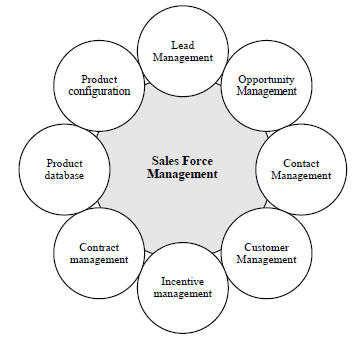 17
SFA - Διαχείριση συστάσεων
Η διαχείριση συστάσεων (Lead Management) είναι ένα σύνολο πρακτικών, μεθοδολογιών και συστημάτων με σκοπό τη δημιουργία νέων πελατών για την επιχείρηση. 
Η διεργασία διαχείρισης συστάσεων είναι μια διεργασία η οποία βρίσκεται και ενώνει τα τμήματα μάρκετινγκ και πωλήσεων μιας επιχείρησης. 
Η εισαγωγή των συστάσεων σε ένα σύστημα διαχείρισης συστάσεων μπορεί να γίνει είτε αυτόματα είτε χειρωνακτικά. 
Με την αυτόματη καταγραφή των συστάσεων: 
μπορούμε να χειριστούμε μεγάλους όγκους δεδομένων και να αποφύγουμε λάθη καταγραφής. 
γίνεται είτε με τη χρήση των δεδομένων που προκύπτουν από τις μηχανές αναζήτησης, είτε με τη χρήση φορμών web, είτε από τα στοιχεία που παρέχουν οι επιχειρήσεις που διοργανώνουν διαφημιστικές καμπάνιες στο διαδίκτυο (π.χ. Google AdWords, facebook, twitter).
18
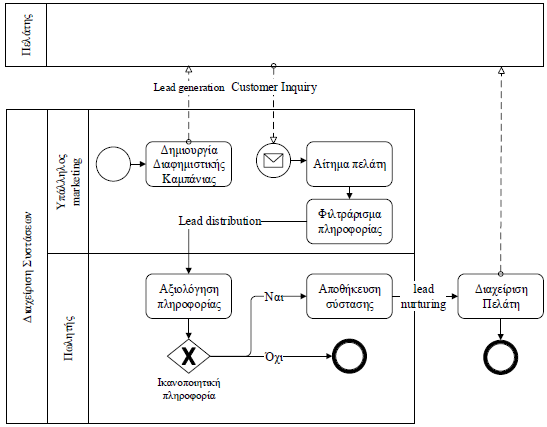 Διεργασία διαχείρισης συστάσεων
19
[Speaker Notes: Παράδειγμα διαχείρισης συστάσεων:
Η επιχείρηση οργανώνει διαφημιστική καμπάνια (lead generation)
Οι αποδέκτες της διαφημιστικής καμπάνιας δημιουργούν αιτήματα αγορών (inquiries) προς την επιχείρηση και καταγράφεται η σχετική πληροφορία στο σύστημα SFA. 
Η πληροφορία φιλτράρεται (Inquiry filtering) και προωθείται προς τον αρμόδιο πωλητή (lead distribution). 
Η πληροφορία αξιολογείται (lead grading) και αξιοποιείται κατάλληλα. Για παράδειγμα, ο πωλητής έρχεται σε επαφή με τον πελάτη. 
Με δεδομένο το ενδιαφέρον του πελάτη για τα προϊόντα ή τις υπηρεσίες της επιχείρησης, ο πελάτης εντάσσεται σε πρόγραμμα ενημέρωσης πελατών με σκοπό την πώληση προϊόντων/υπηρεσιών (lead nurturing).]
SFA - Διαχείριση συστάσεων
Η αξιολόγηση της πληροφορίας για τους πελάτες (lead grading) γίνεται αυτόματα με χρήση του συστήματος CRM
Δύο είναι οι βασικές διαστάσεις για την αξιολόγηση των δυνητικών πελατών: 
Το προφίλ του δυνητικού πελάτη (prospect identity): καθορίζεται συνήθως από στοιχεία όπως η γεωγραφική θέση του πελάτη, η ηλικία, το φύλο, η θέση του στην επιχείρηση και ο τίτλος του, το μέγεθος της επιχείρησης κ.ά. 
Το ενδιαφέρον του δυνητικού πελάτη (prospect interest) για αγορά προϊόντων ή υπηρεσιών : καθορίζεται από τον αριθμό των επισκέψεων στον δικτυακό τόπο της επιχείρησης (site visits), των επισκέψεων σε σελίδες του δικτυακού τόπου (page visits), λήψεις αρχείων (downloads), αποστολής e-mails, κ.ά.
20
SFA - Διαχείριση Ευκαιριών Πωλήσεων
H Διαχείριση Ευκαιριών Πωλήσεων (Opportunity Management) διαφέρει από τη διεργασία της Διαχείρισης των Συστάσεων στο γεγονός ότι μια σύσταση συνήθως περιέχει πολύ μικρή ποσότητα πληροφορίας, η οποία είναι γενικής μορφής. 
Αντίθετα, μια ευκαιρία πώλησης είναι μια σύσταση η οποία έχει αξιολογηθεί και υπάρχει σημαντική πιθανότητα να ολοκληρωθεί μια πώληση.
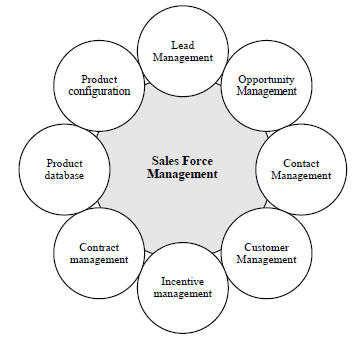 21
SFA - Διαχείριση Ευκαιριών Πωλήσεων
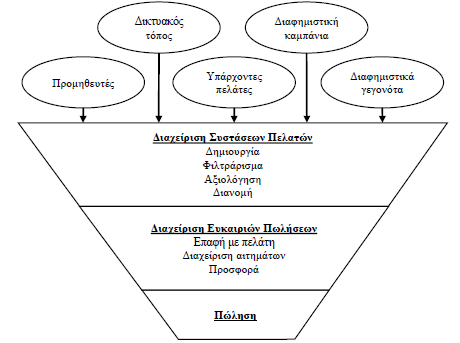 22
[Speaker Notes: Η Εικόνα παρουσιάζει τη σχέση μεταξύ διαχείρισης συστάσεων πελατών και διαχείρισης ευκαιριών πώλησης.]
SFA - Διαχείριση Επαφών
H Διαχείριση Επαφών (Contact Management) είναι μια απλή διαδικασία η οποία θα πρέπει να γίνεται με συστηματικό τρόπο έτσι ώστε να γνωρίζουμε για κάθε πελάτη όλες τις πληροφορίες που είναι απαραίτητες για την επιχείρηση. Αποθηκεύονται στοιχεία όπως:
Το τμήμα στο οποίο εργάζεται. 
Το αν είναι διευθυντικό στέλεχος ή όχι. 
Η δυνατότητα λήψης αποφάσεων. 
Ποια είναι η επιθυμητή συχνότητα επικοινωνίας (π.χ. καθημερινά, εβδομαδιαία, μηνιαία, ανά τρίμηνο). 
Ποιες είναι οι κατάλληλες ώρες που μπορούμε να τον επισκεφτούμε. 
Ποια είναι η στάση προς την επιχείρηση (π.χ. θετική, αρνητική, 
	αδιάφορη). 
Εάν επιθυμεί να του αποστείλουμε διαφημιστικό υλικό. 
Εάν υπάρχουν σχόλια από προηγούμενες επικοινωνίες που είχαμε με
 	τον συγκεκριμένο πελάτη.
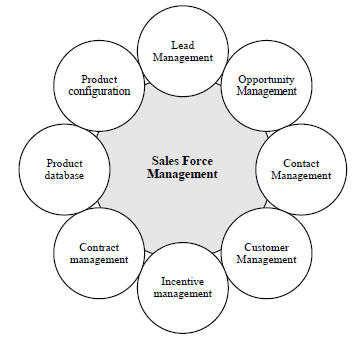 23
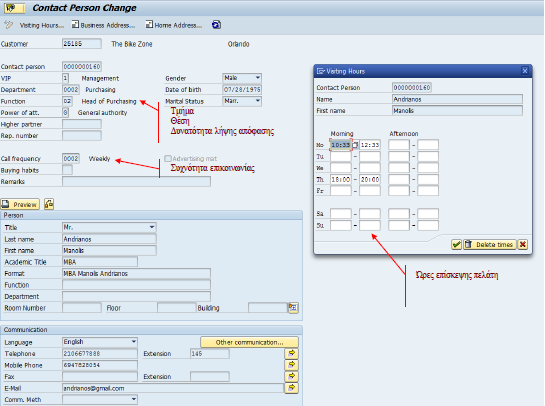 Διαχείριση επαφών
SAP CRM
24
SFA - Διαχείριση συμβάσεων
Η λειτουργικότητα ενός συστήματος διαχείρισης συμβάσεων  (contract management) πρέπει να καλύπτει όλα τα στάδια του κύκλου ζωής μιας σύμβασης
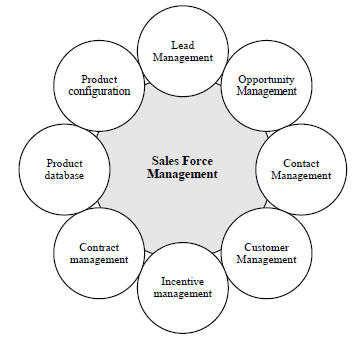 25
[Speaker Notes: Κύκλος ζωής σύμβασης:
To αίτημα για σύναψη σύμβασης είναι το γεγονός που ξεκινά τη διαχείριση σύμβασης. Στο σημείο αυτό συλλέγονται οι αναγκαίες πληροφορίες όπως:  Συμβαλλόμενοι, Αντικείμενο σύμβασης (παρεχόμενες υπηρεσίες ή/και προϊόντα), Διάρκεια,  Παραδοτέα (deliverables) και ορόσημα (milestones), Οικονομικό αντικείμενο.
 Η συγγραφή της σύμβασης γίνεται με χρήση προκαθορισμένων προτύπων που έχει η επιχείρηση και που καλύπτουν τις βασικές παρεχόμενες υπηρεσίες/προϊόντα. 
Η διαπραγμάτευση όρων σύμβασης μεταξύ του πελάτη και της επιχείρησης θα πρέπει να υποστηρίζεται με την ύπαρξη διαφορετικών εκδόσεων των εγγράφων έτσι ώστε να καταγράφεται η εξέλιξη της διαπραγμάτευσης. 
Η έγκριση της σύμβασης μπορεί να απαιτεί εγκρίσεις από πολλά διοικητικά επίπεδα μέσα στην επιχείρηση. Η διαδικασία αυτή επιταχύνεται με τη χρήση αυτοματοποιημένων ροών εργασιών μέσω του συστήματος CRM, της μοναδικής ταυτοποίησης των χρηστών του συστήματος CRM, αλλά και τη χρήση ηλεκτρονικών υπογραφών όπου απαιτείται. 
Η εκτέλεση σύμβασης και η παρακολούθηση της σύμβασης μπορεί να υποβοηθηθεί από ένα σύστημα διαχείρισης συμβάσεων αφού όλα τα παραδοτέα βρίσκονται υπό έλεγχο, ενώ παράγονται αντίστοιχα μηνύματα όταν και όπου υπάρχουν ορόσημα. 
Οι επεκτάσεις σύμβασης, αν υπάρχουν, συνδέονται με τις αρχικές συμβάσεις, ενώ ενημερώνονται τα αντίστοιχα πεδία της σύμβασης. 
Το κλείσιμο σύμβασης αντίστοιχα μπορεί να αυτοματοποιηθεί με τον έλεγχο περάτωσης του φυσικού και του οικονομικού αντικειμένου κάθε σύμβασης. Το σύστημα, παράγοντας τις αντίστοιχες αναφορές, επιτρέπει να είναι ο έλεγχος πιο αξιόπιστος και αποτελεσματικός.]
SFA - Βάση δεδομένων προϊόντων
Βάση δεδομένων προϊόντων (Product database), είναι ένας πλήρης ηλεκτρονικός οδηγός προϊόντων της επιχείρησης που κάθε πωλητής θα πρέπει να έχει διαθέσιμο
Περιέχει τα ονόματα των προϊόντων, διαθεσιμότητα προϊόντων στην αποθήκη ή ATP (Available To Promise), εικόνες των προϊόντων κ.λπ. Η ύπαρξη ικανής τεχνολογίας σήμερα (φορητοί υπολογιστές, ταμπλέτες, διαθεσιμότητα σύνδεσης με διαδίκτυο) κάνει τη λειτουργία αυτή               πολύ πιο εύκολη σε σχέση με το πολύ κοντινό 
	παρελθόν. 
H ύπαρξη αυτής της τεχνολογίας κάνει δυνατή τη
	σύνδεση του πωλητή τόσο στο σύστημα ERP ή 
	στο σύστημα CRM της επιχείρησης.
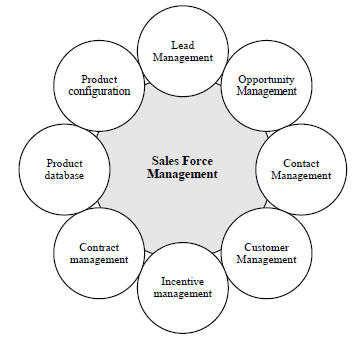 26
SFA - Διαχείριση κινήτρων
Ένα σύστημα CRM θα πρέπει να επιτρέπει τη σύνδεση των πωλήσεων με τη διαχείριση κινήτρων των πωλητών (Incentive management).
 Για να επιτευχθεί αυτός ο στόχος, θα πρέπει να υπάρχει ένας ευέλικτος μηχανισμός μέτρησης της απόδοσης των πωλητών, ο οποίος στη συνέχεια να συνδέεται με αυτόματο τρόπο με τον υπολογισμό των αποζημιώσεων των πωλητών με βάση:
Στόχoυς όγκου πωλήσεων
υπολογίζονται από το σύστημα CRM ανά πωλητή,
	ανά  γεωγραφική περιοχή, ανά προϊόν, ανά πελάτη
Στόχους ενεργειών πωλήσεων 
π.χ. Επισκέψεις σε υπάρχοντες πελάτες, Επισκέψεις
	σε νέους πελάτες, Παραγγελίες από πελάτες,  
	Επιδείξεις προϊόντων,  Συμμετοχές σε εκθέσεις, 
Στόχους κέρδους
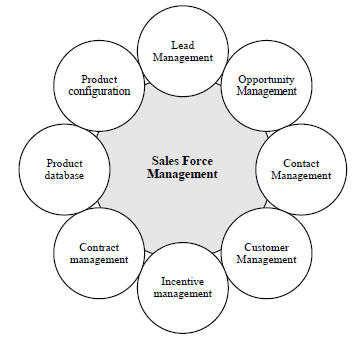 27
SFA - Διαχείριση κινήτρωνΣτόχοι κέρδους – Δείκτης μεικτού κέρδους
Δείκτης μεικτού κέρδους: μεικτά κέρδη εκμετάλλευσης / κύκλος εργασιών(= (πωλήσεις - κόστος πωληθέντων)/ πωλήσεις %)
Είναι γνωστός και ως μεικτό περιθώριο κέρδους. Είναι το μέτρο αξιολόγησης της αποδοτικότητας των επιχειρήσεων. Δείχνει δηλαδή τη λειτουργική αποτελεσματικότητα μιας επιχείρησης και την πολιτική τιμών αυτής. 
Όσο μεγαλύτερος είναι ο αριθμοδείκτης μεικτού κέρδους τόσο καλύτερη από απόψεως κερδών είναι η θέση της επιχείρησης διότι μπορεί να αντιμετωπίσει, χωρίς δυσκολία, μια ενδεχόμενη αύξηση του κόστους των πωλούμενων προϊόντων της.
Ένας υψηλός δείκτης μεικτού κέρδους δείχνει την ικανότητα της διοίκησης μιας επιχείρησης να επιτυγχάνει φθηνές αγορές και να πωλεί σε υψηλές τιμές. 
Π.χ. (106.856 – 84.348)/106.856 = 22.508 / 106.856 = 21%
28
SFA - Διαχείριση κινήτρωνΣτόχοι κέρδους – Δείκτης καθαρού κέρδους
Δείκτης καθαρού κέρδους: καθαρά κέρδη χρήσης / κύκλος εργασιών(=κέρδη (μετά από φόρους) / πωλήσεις %)
Ο αριθμοδείκτης αυτός, γνωστός και ως καθαρό περιθώριο κέρδους, προσδιορίζει το κέρδος από τις λειτουργικές δραστηριότητες, δηλαδή το ποσοστό κέρδους που μένει στην επιχείρηση μετά την αφαίρεση από τις καθαρές πωλήσεις του κόστους πωληθέντων και των λοιπών εξόδων. 
Όσο μεγαλύτερος είναι ο αριθμοδείκτης τόσο πιο επικερδής είναι η επιχείρηση.
Π.χ,1.849 / 106.856 = 1,73%
SFA - Διαχείριση κινήτρωνΣτόχοι κέρδους – Δείκτης Κόστους πωληθέντων προϊόντων
Δείκτης Κόστους Πωληθέντων Προϊόντων = Κόστος Πωληθέντων / κύκλος εργασιών
(=κόστος πωληθέντων / πωλήσεις %)
Ο δείκτης αυτός μετρά την αποτελεσματικότητα ελέγχου του κόστους των πωληθέντων αγαθών σε μια επιχείρηση
84.348/  106.856 = 78%
30
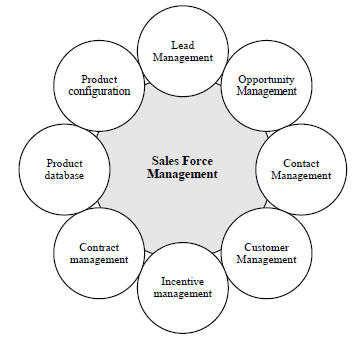 SFA - Διαμόρφωση προϊόντων
Η Διαμόρφωση προϊόντων (Product configuration) είναι σημαντική 
	στη στρατηγική παραγωγής assemble-to-order. 
H λειτουργικότητα λέγεται και CPQ (Configure – Price – Quote). Ο πωλητής:
Επιλέγει βήμα-βήμα τα χαρακτηριστικά του προϊόντος που είναι αναγκαία. 
Διαμορφώνει το τελικό προϊόν με βάση τους περιορισμούς συμβατότητας και διαλειτουργικότητας που υπάρχουν μεταξύ των υποσυστημάτων που επιλέγονται. 
Παρακολουθεί το κόστος του κάθε προϊόντος που έχει επιλέξει αλλά και των συστατικών που το αποτελούν. Μπορεί να υποκαταστήσει συστατικά ώστε να διαμορφώσει την τελική τιμή του προϊόντος και να αυξήσει τις πιθανότητες για μια επιτυχημένη πώληση. 
Διαμορφώνει την προσφορά προσθέτοντας όρους πώλησης ή εκπτώσεις. Οι όροι πώλησης  περιλαμβάνουν τη διαθεσιμότητα των προϊόντων, την ημερομηνία εγκυρότητας της προσφοράς, κ.α.  
Το CPQ αποτελεί τμήμα του συστήματος ERP-CRM της επιχείρησης, διότι το CPQ είναι απαραίτητο για να λειτουργήσει η πρόσβαση στους καταλόγους υλικών των προϊόντων (ΒΟΜ), στο διαθέσιμο απόθεμα της επιχείρησης, στα κοστολογικά δεδομένα των προϊόντων, στο προφίλ των πελατών, καθώς και στο σύστημα ελέγχου ροής πληροφορίας της επιχείρησης για τις σχετικές εγκρίσεις από την ανώτερη διοίκηση, όταν απαιτούνται.
31
[Speaker Notes: Στη στρατηγική assemble-to-order (συναρμολόγηση με βάση την παραγγελία), η επιχείρηση προχωρά στην παραγωγή μέρους του προϊόντος, δημιουργώντας ημιέτοιμα (semi-finished) προϊόντα, αφήνοντας την ολοκλήρωση του προϊόντος να γίνει με βάση την παραγγελία του πελάτη. Η στρατηγική αυτή είναι κατάλληλη όταν υπάρχει μεγάλη διαφοροποίηση των προϊόντων, κάνοντας την πρόβλεψη της ζήτησης αδύνατη]
ERP                       SCM
Αρχιτεκτονική Επιχειρησιακού CRM
Πελάτης
Επιχειρησιακό CRM
Κέντρο κλήσης
Αποθήκη Δεδομένων
 Πελάτη
…
[ πηγή: Qian,2007]
Επιχειρησιακό CRM Υποστήριξη μάρκετινγκ
Η Υποστήριξη αυτοματοποιημένου μάρκετινγκ (Marketing Automation Support -MAS) αποτελεί σημαντικό υποσύστημα του CRM. Τα πλεονεκτήματα του Αυτοματοποιημένου Μάρκετινγκ με τη χρήση πληροφοριακών συστημάτων είναι πολλά και σημαντικά: 
Μειώνει το κόστος και αυξάνει την παραγωγικότητα του μάρκετινγκ. 
Κάνει το μάρκετινγκ πιο αποτελεσματικό αφού επιτρέπει την υλοποίηση μάρκετινγκ κλειστού κυκλώματος που βασίζεται στον κύκλο σχεδιάζω-υλοποιώ-μετρώ-βελτιώνω, επειδή ακριβώς τα πληροφοριακά συστήματα μπορούν να μας δίνουν μετρήσεις για την αποτελεσματικότητά του. 
Επιτρέπει στην επιχείρηση να σχεδιάζει και να εκτελεί άμεσα διαφημιστικές καμπάνιες αποκρινόμενη στις ανάγκες και τις ευκαιρίες της αγοράς. 
Η ύπαρξη αυτοματοποιημένων αναφορών και αναλυτικών δεδομένων μας επιτρέπει να κατανοήσουμε πολύ καλύτερα τις ανάγκες των πελατών αλλά και την εικόνα που έχει η επιχείρηση στους πελάτες. 
Βελτιώνει την εμπειρία των πελατών στην αλληλεπίδρασή τους με την επιχείρηση, αφού επιτρέπει προσωποποιημένη πληροφόρηση του πελάτη, στοχευμένη επικοινωνία κ.ά.
Επιχειρησιακό CRM Υποστήριξη μάρκετινγκ
Εφαρμογές αυτοματοποίησης μάρκετινγκ:
Εφαρμογές αναζήτησης και σύγκρισης προϊόντων, 
Υπηρεσίες πληροφόρησης διαδικτύου, 
Εφαρμογές διαμόρφωσης προϊόντων και υπηρεσιών 
Εφαρμογές προσωποποιημένης πληροφόρησης διαδικτύου (Personalized Web Pages) 
E-mail marketing, 
Εταιρική Διαχείριση Μάρκετινγκ (Enterprise Marketing Management –EMM), 
Μάρκετινγκ βασισμένο σε γεγονότα (Event based Marketing)
Διαχείριση διαφημιστικής εκστρατείας (campaign management)
Εφαρμογές ανταμοιβής πελατών (loyalty management) 
Τμηματοποίηση της αγοράς (Market segmentation) 
Τηλεμάρκετινγκ (Telemarkering)
34
Επιχειρησιακό CRM Υποστήριξη μάρκετινγκ
Διαχείριση διαφημιστικής εκστρατείας 
H οργάνωση μιας διαφημιστικής εκστρατείας απαιτεί σημαντικό σχεδιασμό, αφού θα πρέπει να απαντηθούν βασικά ερωτήματα όπως:
Ποιο είναι το τμήμα της αγοράς στην οποία στοχεύουμε; 
Ποια είναι τα κανάλια του μάρκετινγκ και τα σημεία επαφής που θα χρησιμοποιηθούν στη διαφημιστική εκστρατεία; 
Ποια είναι η στρατηγική επικοινωνίας; 
Ποιος είναι ο κατάλληλος χρόνος για να γίνει; 
Με βάση τις παραπάνω αποφάσεις, ένα σύστημα διαχείρισης διαφημιστικής εκστρατείας θα πρέπει να είναι σε θέση να υποστηρίζει διαφημιστικές εκστρατείες: 
υψηλού όγκου σε πολλά κανάλια, με πολλά σημεία επαφής και για πολλά τμήματα της αγοράς. 
βασισμένη σε κουπόνια, όπου οι πελάτες λαμβάνουν έκπτωση όταν αγοράζουν προϊόντα που διαφημίζονται στα κουπόνια
ανταμοιβής πελατών είτε για να συμμετέχουν στο πρόγραμμα νέοι πελάτες είτε παλαιοί
προσφορών, όπου γίνονται προσωποποιημένες προσφορές με βάση το προφίλ των πελατών
35
Επιχειρησιακό CRM Υποστήριξη μάρκετινγκ
Διαχείριση διαφημιστικής εκστρατείας 
Λειτουργικότητα εφαρμογής διαχείρισης διαφημιστικής καμπάνιας (SAP, 2010): 
Δημιουργία σχεδίου μάρκετινγκ. Το σχέδιο μάρκετινγκ (marketing plan) ορίζεται με τη μορφή ενός έργου μάρκετινγκ και μπορεί να συνδέεται με πολλές διαφημιστικές εκστρατείες. 
Δημιουργία διαφημιστικής καμπάνιας. Περιλαμβάνει: 
Ορισμό τύπου και στόχων διαφημιστικής εκστρατείας. Οι στόχοι μπορεί να είναι τυποποιημένοι και μπορεί να είναι: αύξηση αναγνωρισιμότητας εμπορικών σημάτων (brand awareness), απόκτηση νέων πελατών, ενημέρωση πελατών, διακράτιση πελατών, πληροφόρηση για νέα προϊόντα, δημιουργία συστάσεων πελατών. 
Δημιουργία ιεραρχιών προϊόντων συνδεδεμένων με τη διαφημιστική εκστρατεία 
Οικονομική διαχείριση διαφημιστικής εκστρατείας. 
Δημιουργία ημερολογίου διαφημιστικής εκστρατείας 
Διαχείριση των διαφημιστικών καναλιών και σημείων επαφής με πελάτες. Π.χ.  Τηλεόραση και Ραδιόφωνο, Τηλε-μάρκετινγκ, τύπος, ταχυδρομείο, SMS, εκθέσεις
Διαχείριση ερωτηματολογίων πελατών (π.χ. ερωτηματολόγια ικανοποίησης)
Διαχείριση φόρμας επικοινωνίας με πελάτες
36
Επιχειρησιακό CRM Υποστήριξη μάρκετινγκ
Διαχείριση διαφημιστικής εκστρατείας 
Λειτουργικότητα εφαρμογής διαχείρισης διαφημιστικής καμπάνιας (SAP, 2010) (συνέχεια): 
Διαχείριση συνεργατών διαφήμισης, όπως τα Μέσα Μαζικής Επικοινωνίας (ΜΜΕ) ή πάροχοι υπηρεσιών διαδικτύου
Διαχείριση ομάδων-στόχων, και λιστών αποδεκτών (συνήθως λίστα με e-mail πελατών). 
Εκτέλεση της διαφημιστικής εκστρατείας που συνήθως γίνεται με τη σύνδεση των συνεργατών διαφήμισης με το ημερολόγιο της διαφημιστικής εκστρατείας
Μέτρηση της απόδοσης της διαφημιστικής εκστρατείας. Η μέτρηση της απόδοσης γίνεται με τη συλλογή στοιχείων και τον υπολογισμό μετρικών όπως:
Κόστος ανά χίλια μηνύματα (Cost Per Thousand - CPT) που μας δίνει το συνολικό κόστος 1000 μηνυμάτων. 
Κόστος ανά απόκριση (Cost Per Response - CPR) που είναι ο λόγος του κόστους της διαφημιστικής εκστρατείας προς τον συνολικό αριθμό αποκρίσεων των πελατών. 
Κόστος ανά παραγγελία (Cost Per Enquiry - CPE) που είναι ο λόγος του κόστους της διαφημιστικής εκστρατείας προς τον συνολικό αριθμό παραγγελιών πελατών. 
Κόστος ανά πώληση (Cost Per Enquiry - CPE) που είναι ο λόγος του κόστους της διαφημιστικής εκστρατείας προς τον συνολικό αριθμό πωλήσεων.
37
Επιχειρησιακό CRM Υποστήριξη μάρκετινγκ
Εφαρμογές ανταμοιβής πελατών
Ο σχεδιασμός των προγραμμάτων ανταμοιβής πελατών συνήθως λαμβάνει υπόψη τις παρακάτω παραμέτρους: 
Tη δομή της ανταμοιβής που περιλαμβάνει το είδος και τη συχνότητα της ανταμοιβής, τη διαβάθμισή της ανάλογα με την κατηγορία του πελάτη κ.λπ. 
Τα κριτήρια συμμετοχής των πελατών στο πρόγραμμα ανταμοιβής. Πολλά προγράμματα είναι «ανοικτά», υπό την έννοια ότι όλοι οι πελάτες μπορούν να συμμετέχουν μετά από σχετικό αίτημα. Άλλα προγράμματα απαιτούν ένα ελάχιστο ύψος κατανάλωσης από τους πελάτες. 
Τρόπος χρήσης κάρτας προγράμματος. Συνήθως τα περισσότερα προγράμματα συνδέονται με την έκδοση κάρτας πιστότητας
38
[Speaker Notes: Τα προγράμματα ανταμοιβής πελατών συνήθως προσφέρονται από τις επιχειρήσεις με σκοπό να επιβραβεύουν τους «καλούς» και «πιστούς» πελάτες τους και άρα να ενθαρρύνουν την όσο γίνεται πιο συχνή προτίμηση στα προϊόντα ή υπηρεσίες της εκάστοτε επιχείρησης. Τα προγράμματα ανταμοιβής έχουν ως σκοπό να ενισχύσουν την πιστότητα των πελατών τους, να βελτιώσουν τη μακροπρόθεσμη κερδοφορία τους, να ενισχύσουν τη θέση της επιχείρησης σε σχέση με τον ανταγωνισμό κ.ά. Έτσι είναι ιδιαίτερα διαδεδομένα σε επιχειρήσεις λιανικής πώλησης, αεροπορικές εταιρίες, επιχειρήσεις παροχής υπηρεσιών καθώς και αλλού. 
Τρόπος χρήσης κάρτας προγράμματος: Συνήθως τα περισσότερα προγράμματα συνδέονται με την έκδοση κάρτας πιστότητας την οποία πρέπει να επιδείξει ο πελάτης για τη συλλογή της ανταμοιβής του στο σημείο πώλησης. Το είδος της κάρτας, η σύνδεσή της με πιστωτικές ή χρεωστικές κάρτες, ο τρόπος συλλογής των «πόντων» ανταμοιβής είναι στοιχεία που πρέπει να σχεδιαστούν κατά τη δημιουργία του προγράμματος.]
Επιχειρησιακό CRM Υποστήριξη μάρκετινγκ
Εφαρμογές ανταμοιβής πελατών
Μια εφαρμογή διαχείρισης προγραμμάτων ανταμοιβής πελατών θα πρέπει να είναι σε θέση να υποστηρίξει την παρακάτω λειτουργικότητα:
Τη διαχείριση μελών που περιλαμβάνει:
Εγγραφές, τροποποιήσεις και διαγραφές μελών, 
Δημιουργία ευέλικτων προγραμμάτων για τα μέλη-πελάτες
Παρακολούθηση των συναλλαγών του κάθε μέλους
Δημιουργία προσωποποιημένων προσφορών για μέλη.  
Τη διαχείριση προγράμματος ανταμοιβών που περιλαμβάνει: 
Τη δημιουργία του προγράμματος, 
Την προσθήκη συνεργαζόμενων επιχειρήσεων στο πρόγραμμα και 
Τη συνολική παρακολούθηση του προγράμματος (π.χ. πόντων των μελών, εξαργύρωση πόντων).
39
Επιχειρησιακό CRM Υποστήριξη μάρκετινγκ
Εφαρμογές ανταμοιβής πελατών
Διαχείριση κανόνων ανταμοιβής οι οποίοι ορίζουν πώς ο πελάτης: 
Κερδίζει πόντους. 
Εξαργυρώνει πόντους. H εξαργύρωση των πόντων μπορεί να έχει τη μορφή έκπτωσης, κουπονιού, δωροεπιταγής, δωρεάν προϊόντος ή υπηρεσίας. 
Αλλάζει επίπεδο αν το πρόγραμμα ανταμοιβής έχει πολλά επίπεδα 
Διαχείριση συνεργαζόμενων επιχειρήσεων που περιλαμβάνει: 
Παρακολούθηση των πόντων που χρεώνονται/πιστώνονται στην κάθε συνεργαζόμενη επιχείρηση, 
Ενημέρωση του συστήματος για νέες προσφορές και νέα προϊόντα. 
Μηχανή αυτόματης επεξεργασίας 
Αυτόματη επεξεργασία κανόνων προγράμματος, 
Αυτόματη παρακολούθηση πόντων πελατών
Παρουσίαση λογαριασμού πελάτη σε πραγματικό χρόνο μέσω διαδικτύου
40
[Speaker Notes: Η Διαχείριση κανόνων ανταμοιβής. Θα πρέπει να γίνεται με τη χρήση μιας μηχανής κανόνων (rules engine) ώστε οι κανόνες να ορίζονται δυναμικά και να μπορούν να τροποποιούνται εύκολα κατά τη διάρκεια λειτουργίας του προγράμματος. 
Παράδειγμα κανόνα ανταμοιβής: Αν ο πελάτης έκανε 1000 € αγορές και επισκέφτηκε το κατάστημα πέντε φορές στη διάρκεια ενός μηνός τότε ο πελάτης πιστώνεται με 3000 πόντους.]
Επιχειρησιακό CRM Υποστήριξη μάρκετινγκ
Τμηματοποίηση της αγοράς
Η τμηματοποίηση της αγοράς γίνεται με βάση: 
Γεωγραφικά χαρακτηριστικά π.χ. πληθυσμιακά, ηλικία, περιοχή 
Δημογραφικά χαρακτηριστικά π.χ. ηλικία, φύλο, εκπαίδευση, εισόδημα 
Καταναλωτική συμπεριφορά (ύψος αγορών, συχνότητα αγορών, πιστότητα)
Ψυχογραφικά χαρακτηριστικά (προσωπικότητα, κίνητρα, κοινωνική θέση, στυλ κ.λπ.). 
Η τμηματοποίηση της αγοράς γίνεται με χρήση στατιστικών μεθόδων (π.χ. ανάλυση συστάδων, διαχωριστική ανάλυση, παλινδρόμηση, κλπ)
41
[Speaker Notes: Η τμηματοποίηση μίας αγοράς (market segmentation) ορίζεται ως η υποδιαίρεση της συνολικής αγοράς σε ομοιογενή τμήματα πελατών, που το καθένα μπορεί εύκολα να επιλεγεί και να αντιμετωπιστεί ως μια μικρότερη εξειδικευμένη αγορά.]
Τμηματοποίηση της αγοράςhttps://claritas.com/wp-content/uploads/2021/04/PRIZM%C2%AE-Premier-Household-Segment-Distribution-2021-1.pdf
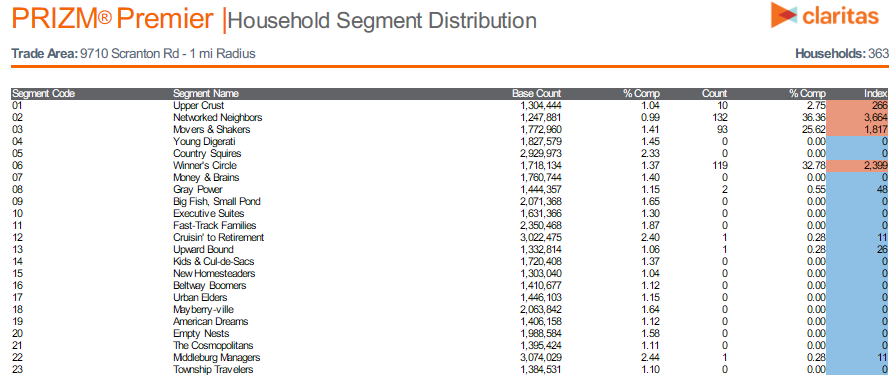 42
https://claritas.com/wp-content/uploads/2021/03/prizm-premier-segmentation-executive-report.pdf
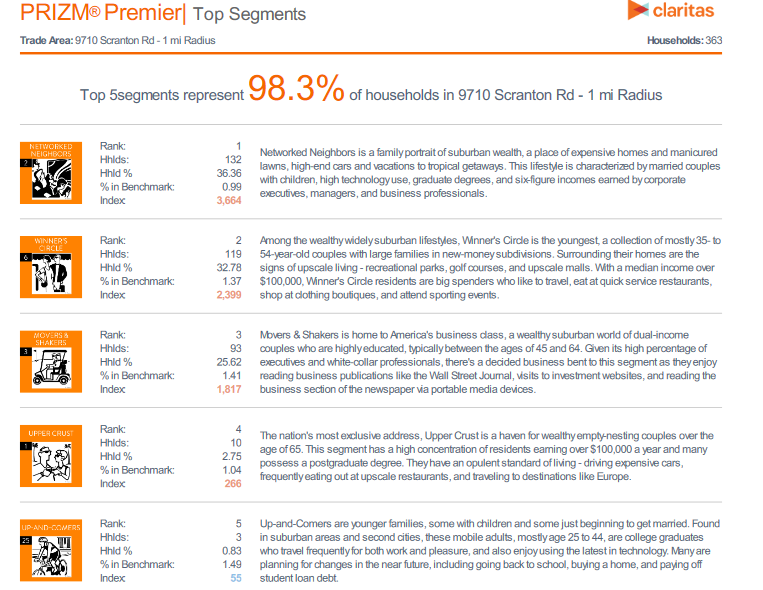 43
Επιχειρησιακό CRM Υποστήριξη μάρκετινγκ
Τηλεμάρκετινγκ 
Η χρήση τηλεφώνου με σκοπό να προσεγγίσουμε δυνητικούς πελάτες και να επιτύχουμε την πώληση προϊόντων ή υπηρεσιών. 
Το τηλεμάρκετινγκ έχει δύο μορφές: 
Τo εισερχόμενο (inbound), όπου δεχόμαστε τηλεφωνήματα πελατών
Το εξερχόμενο (outbound), όπου η επιχείρηση καλεί τους πελάτες 
Λειτουργικότητα τηλεμάρκετινγκ: 
Δυνατότητα αυτόματων κλήσεων (auto-dialer) 
Αυτόματη αναγνώριση τηλεφωνικού αριθμού πελάτη 
Αυτόματος κατανεμητής κλήσεων 
Αυτοματοποιημένη τηλεφωνική συνέντευξη
44
[Speaker Notes: Δυνατότητα αυτόματων κλήσεων (auto-dialer). Το σύστημα καλεί από μια λίστα αριθμών με αυτοματοποιημένο τρόπο. Στη συνέχεια, μόλις η κλήση απαντηθεί είτε παίζει ένα μαγνητοφωνημένο κείμενο ή συνδέει τον πελάτη με έναν χειριστή. H δυνατότητα αυτή μπορεί να συνδυαστεί με προβλεπτική κλήση (predictive dialing), δηλαδή να γίνεται η κλήση αμέσως μόλις ένας χειριστής είναι ελεύθερος για να δεχθεί την κλήση. 
• Αυτόματη αναγνώριση τηλεφωνικού αριθμού πελάτη. Το σύστημα έχει τη δυνατότητα να αναγνωρίζει τον τηλεφωνικό αριθμό πελάτη και να ανακαλεί από τη βάση δεδομένων τα στοιχεία καθώς και το ιστορικό του πελάτη. 
• Αυτόματος κατανεμητής κλήσεων. Η δυνατότητα αυτή επιτρέπει την κατανομή των κλήσεων ανάλογα με το αίτημα του πελάτη. Αυτό επιτυγχάνεται ζητώντας από τον πελάτη να πατήσει έναν αριθμό ανάλογα με την υπηρεσία που επιθυμεί. Η δυνατότητα αυτή μπορεί να συνδυαστεί με μία ιεραρχία επιλογών. 
• Αυτοματοποιημένη τηλεφωνική συνέντευξη (Computer-assisted telephone interviewing - CATI) είναι ένα δομημένο σύστημα συλλογής στοιχείων μέσω τηλεφώνου που επιταχύνει σημαντικά τη συλλογή και την επεξεργασία ατομικών δεδομένων. Η συνέντευξη γίνεται με βάση ένα ερωτηματολόγιο με ερωτήσεις κλειστού τύπου, τις οποίες απαντά ο πελάτης, με το πάτημα ενός αριθμού στο πληκτρολόγιο του τηλεφώνου (π.χ. για ΝΑΙ πατήστε 1, για ΟΧΙ πατήστε 2). Το λογισμικό διαθέτει λογική διακλάδωση, η οποία επιτρέπει στο σύστημα να παραλείψει τις ερωτήσεις που δεν ισχύουν ή να θέσει περισσότερες ερωτήσεις, όταν αυτό δικαιολογείται.]
ERP                       SCM
Αρχιτεκτονική Επιχειρησιακού CRM
Πελάτης
Κέντρο κλήσης
Επιχειρησιακό CRM
Αποθήκη Δεδομένων
 Πελάτη
…
[ πηγή: Qian,2007]
Επιχειρησιακό CRM Υποστήριξη και Εξυπηρέτηση πελάτη
Η Υποστήριξη και Εξυπηρέτηση πελάτη (Customer Service and Support-CSS) συνδέεται με την ύπαρξη μιας οργανωμένης δραστηριότητας της επιχείρησης με στόχο τη διαχείριση των αιτημάτων εξυπηρέτησης πελατών .
Γραφείο παροχής υπηρεσιών (service desk) 
Αυξάνει τον αριθμό των ευχαριστημένων πελατών της επιχείρησης. 
Δημιουργεί νέους πελάτες. 
Μειώνει τον αριθμό των δυσαρεστημένων πελατών. 
Καταγράφει τις απαιτήσεις των πελατών σχετικά με νέα προϊόντα ή νέες λειτουργίες στα υφιστάμενα προϊόντα. 
Χειρίζεται τα τεχνικά προβλήματα των πελατών που προκύπτουν από τη χρήση των προϊόντων/υπηρεσιών της επιχείρησης. 
Η οργανωτική δομή της υπηρεσίας εξυπηρέτησης πελατών εξαρτάται από μια σειρά παραμέτρων, π.χ. το είδος και η ποιότητα των υπηρεσιών, ο αριθμός πελατών, ο αριθμός των περιστατικών, τα κανάλια επικοινωνίας, οι χρόνοι κάλυψης, κ.α.
[Speaker Notes: Τα αιτήματα των πελατών μπορούν να αναφέρονται σε ανάγκες πληροφόρησης για τα προϊόντα και τις υπηρεσίες της επιχείρησης καθώς και τεχνική υποστήριξη προϊόντων κ.ά. Γενικότερα, για επιχειρήσεις που παρέχουν υπηρεσίες, οι υπηρεσίες μπορεί να αφορούν τη βασική δραστηριότητα της επιχείρησης, όπως για παράδειγμα διενέργεια τραπεζικών εργασιών, έκδοση εισιτηρίων κ.λπ. 
Η οργανωτική δομή της υπηρεσίας εξυπηρέτησης πελατών εξαρτάται από μια σειρά παραμέτρων, οι οποίες οφείλουν να εκτιμηθούν κατά τη φάση του σχεδιασμού της υπηρεσίας και πρέπει να επανεκτιμώνται σε τακτά χρονικά διαστήματα κατά τη διάρκεια παροχής των υπηρεσιών. Η δομή του service desk οφείλει να έχει δυναμικό χαρακτήρα και να προσαρμόζεται άμεσα στις επιχειρηματικές και επιχειρησιακές μεταβολές της επιχείρησης που υποστηρίζει, αλλά και στις ανάγκες της αγοράς.]
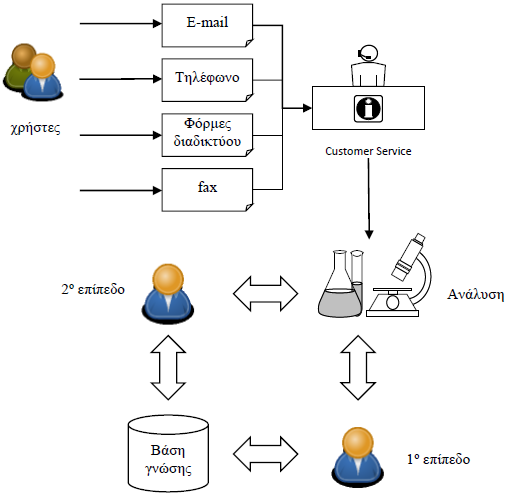 Οργάνωση γραφείου εξυπηρέτησης πελατών
47
[Speaker Notes: Η Εικόνα παρουσιάζει την απλοποιημένη μορφή της οργάνωσης ενός πολύ-καναλικού γραφείου εξυπηρέτησης πελατών. Οι πελάτες επικοινωνούν με την επιχείρηση με διάφορους τρόπους. Το αίτημά τους παραλαμβάνεται και στη συνέχεια αξιολογείται και αναλύεται. Στη συνέχεια, ανάλογα με το ερώτημα, προωθείται στο πρώτο επίπεδο εξυπηρέτησης αν πρόκειται για απλή πληροφόρηση ή πρόβλημα που μπορεί να λυθεί άμεσα. Στην περίπτωση που το πρόβλημα απαιτεί ειδικό χειρισμό τότε το πρόβλημα προωθείται στην εξυπηρέτηση του δευτέρου επιπέδου που αφορά πιο εξειδικευμένα αιτήματα – προβλήματα.]
Επιχειρησιακό CRM Υποστήριξη και Εξυπηρέτηση πελάτη
Γραφείο παροχής υπηρεσιών (service desk) 
Ένα πληροφοριακό σύστημα υποστήριξης υπηρεσίας εξυπηρέτησης πελατών θα πρέπει να υποστηρίζει τις παρακάτω λειτουργίες (BMC Software, 2015): 
Δημιουργία καταλόγου παρεχόμενων υπηρεσιών. Καταγραφή πλήρους λίστα ς των παρεχόμενων υπηρεσιών και χαρακτηριστικών τους.
Διαχείριση των αιτημάτων των πελατών (Call Tracking/Problem Management) 
Υποστήριξη διαδικασιών κλιμάκωσης (escalation procedures). 
Διαχείριση Παγίων (Asset management). 
Διαχείριση γνώσης (knowledge management).
48
[Speaker Notes: Η διαχείριση των αιτημάτων των πελατών αποτελεί την καρδιά ενός τέτοιου συστήματος. Έχει ως στόχο την παρακολούθηση των αιτημάτων πελατών από τη δημιουργία τους μέχρι την τελική τους εξυπηρέτηση/επίλυση. Το αίτημα του πελάτη μέσα σε ένα τέτοιο σύστημα μεταφράζεται στη δημιουργία ενός εισιτηρίου εξυπηρέτησης (service ticket) το οποίο περιέχει όλες τις πληροφορίες που σχετίζονται με το αίτημα όπως ημερομηνία, είδος αιτήματος/προβλήματος, περιγραφή προβλήματος, προτεραιότητα κ.λπ. Επιπλέον, ένα τέτοιο σύστημα θα πρέπει να υποστηρίζει την αυτόματη ανάθεση προβλημάτων σε χειριστές, δημιουργία γεγονότων υπενθύμισης, σύνδεση με τη βάση γνώσης της επιχείρησης, αυτόματη ταξινόμηση των προβλημάτων κ.ά. 
Υποστήριξη διαδικασιών κλιμάκωσης (escalation procedures). Οι διαδικασίες κλιμάκωσης διασφαλίζουν ότι τα ζητήματα που αφορούν τα αιτήματα πελατών θα κλιμακωθούν ανάλογα με τους εσωτερικά αποφασισμένους κανόνες. Για παράδειγμα, μια υπηρεσία εξυπηρέτησης πελατών θα μπορούσε να χειριστεί κατά προτεραιότητα ζητήματα που θα μπορούσαν να προκαλέσουν ζημία στην επιχείρηση ή στη φήμη της. Αντίστοιχα, οι κανόνες κλιμάκωσης μπορεί να προβλέπουν τον χειρισμό ζητημάτων με ιδιαίτερη αξία για την επιχείρηση από πιο εξειδικευμένο προσωπικό. Για παράδειγμα, οι πελάτες που έχουν μεγάλο υπόλοιπο λογαριασμού ή δημιουργούν αυξημένο κύκλο εργασιών έρχονται σε επαφή με εξειδικευμένο πωλητή και όχι με απλό εργαζόμενο της υπηρεσίας.
Διαχείριση Παγίων. Ένα σύστημα υποστήριξης μιας υπηρεσίας εξυπηρέτησης πελατών θα πρέπει να είναι σε θέση να διαχειριστεί τα πάγια τα οποία συνδέονται με την παρεχόμενη υπηρεσία. H διαχείριση των παγίων θα πρέπει να συνδέεται τόσο με το σύστημα ERP ώστε να γνωρίζουμε τα τεχνικά χαρακτηριστικά του προϊόντος (π.χ. ΒΟΜ), όσο και με το σύστημα CRM ώστε να γνωρίζουμε το επίπεδο των παρεχόμενων υπηρεσιών που πρέπει να στοχεύσουμε. Για παράδειγμα, η εγγύηση ενός προϊόντος καθορίζει και τις παρεχόμενες υπηρεσίες (π.χ. εκτός εγγύησης, επισκευή σε μια ημέρα, αντικατάσταση προϊόντος) 
Διαχείριση γνώσης. Πολλές φορές η επίλυση του προβλήματος βρίσκεται στην άρρητη γνώση. Ένα σύστημα εξυπηρέτησης πελατών θα πρέπει να είναι σε θέση, με αυτοματοποιημένο τρόπο, να αρχειοθετεί τα σχετικά έγγραφα, να έχει δυνατότητες ψαξίματος με πολλαπλά κριτήρια τόσο μέσα στα έγγραφα, όσο και μέσα σε προηγούμενα αιτήματα πελατών, αλλά και να δημιουργεί γνώση με βάση τα αιτήματα πελατών (π.χ. Συχνές ερωτήσεις πελατών – Frequently Asked Questions (FAQ)).]
Σύστημα Διαχείρισης των αιτημάτων των πελατών (www.bugzilla.org)
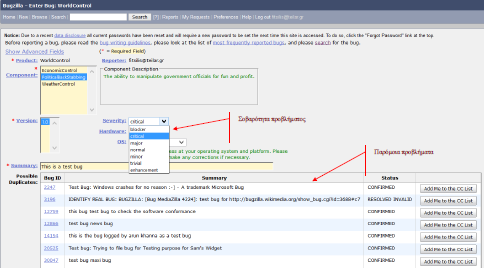 49
[Speaker Notes: Στην Εικόνα παρουσιάζεται η φόρμα υποβολής ενός αιτήματος σφάλματος με τη χρήση του ελεύθερου λογισμικού ΕΛ/ΛΑΚ bugzilla (www.bugzilla.org), το οποίο συνήθως χρησιμοποιείται για καταγραφή προβλημάτων σε συστήματα λογισμικού. Όπως φαίνεται, τα υποβαλλόμενα προβλήματα μπορούν να ταξινομηθούν ανάλογα με τη σοβαρότητά τους (severity), η οποία μπορεί να παίρνει τις τιμές: κρίσιμη, σοβαρή, κανονική, μικρή, τετριμμένη, βελτιωτική. Επίσης, το σύστημα με βάση τη σύντομη περιγραφή του προβλήματος, αναζητεί και παρουσιάζει αντίστοιχα προβλήματα τα οποία είχαν αναφερθεί από άλλους χρήστες κατά το παρελθόν.]
Επιχειρησιακό CRM Υποστήριξη και Εξυπηρέτηση πελάτη
Διαχείριση υπηρεσιών πεδίου  (on-site services)
Η λειτουργία ενός πληροφοριακού συστήματος διαχείρισης υπηρεσιών πεδίου περιλαμβάνει (ORACLE, 2015): 
Κεντρική διαχείριση των πόρων πεδίου της επιχείρησης και ανάλυση αναγκών πόρων για την επόμενη χρονική περίοδο σε πραγματικό χρόνο. 
Διαχείριση των αιτημάτων των πελατών με δημιουργία εντολών εργασίας (work order) και σε ολοκλήρωση με το οικονομικό υποσύστημα τιμολόγησης. 
Δρομολόγηση προσωπικού/πληρωμάτων σε συμβάντα με κριτήρια όπως: οικονομικότερη δρομολόγηση, συντομότερη διαδρομή, μικρότερο χρόνο, αναγκαία τεχνογνωσία, διαθέσιμη τεχνογνωσία κ.ά. 
Υπολογισμός δεικτών απόδοσης (Key Performance Indicators - KPI) για το προσωπικό αλλά και για την υπηρεσία. 
Επικοινωνία μεταξύ του προσωπικού/πληρωμάτων για καλύτερη αντιμετώπιση των συμβάντων. 
Ενημέρωση πελατών για τη διαχείριση του συμβάντος
50
[Speaker Notes: Πολλές επιχειρήσεις που παρέχουν υπηρεσίες χρειάζεται να αποστείλουν τεχνικούς και να παρέχουν κατά τόπο (on-site) υπηρεσίες. Στην ίδια κατηγορία ανήκουν και οι δημόσιες υπηρεσίες που χρειάζεται να αποστείλουν στον τόπο του συμβάντος εξοπλισμό αλλά και προσωπικό ώστε να παρέχουν τις υπηρεσίες (π.χ. αστυνομία, πυροσβεστική, ΕΚΑΒ). 

Υπολογισμός δεικτών απόδοσης (Key Performance Indicators - KPI) για το προσωπικό αλλά και για την υπηρεσία. Για παράδειγμα, οι δείκτες αυτοί μπορεί να είναι: βαθμός χρήσης προσωπικού (personnel utilization), βαθμός χρήσης εξοπλισμού, μέσος χρόνος απόκρισης σε συμβάντα, μέσος χρόνος αντιμετώπισης συμβάντος κ.ά.]
Αναλυτικό CRM
51
Αναλυτικό CRM
Το αναλυτικό CRM μπορεί να δώσει μια καλύτερη κατανόηση του πελάτη, η οποία αντικατοπτρίζεται σε βασικές μετρικές CRM , όπως:
Το μερίδιο αγοράς επιχείρησης (market share)
Την αύξηση πωλήσεων (sales growth)
Ο ρυθμός απόκτησης πελατών (customer acquisition rate). 
Το κόστος απόκτησης νέων πελατών (customer acquisition cost)
Η διάρκεια χρόνου ζωής πελάτη (customer lifetime duration) 
H αγοραστική δύναμη πελάτη (Size-of-Wallet) είναι το συνολικό ποσό αγορών ενός πελάτη για μια κατηγορία προϊόντων. 
Ο ρυθμός διατήρησης πελατών (customer retention rate)
Η συνολική αξία πελάτη για όλη τη διάρκεια ζωής (Customer Lifetime Value - LTV)
52
[Speaker Notes: Οι μετρικές υπολογίζονται με τη χρήση του αναλυτικού CRM και δίνονται στη διοίκηση της επιχείρησης έτσι ώστε να μπορεί να λαμβάνει πιο αποτελεσματικές αποφάσεις. Ενδεικτικά αναφέρουμε μετρικές όπως: 
Το μερίδιο αγοράς επιχείρησης (market share) που δίνει το μερίδιο των πωλήσεων μιας επιχείρησης σε σχέση με τις πωλήσεις όλων των επιχειρήσεων στον κλάδο και στη συγκεκριμένη κατηγορία προϊόντων. 
Την αύξηση πωλήσεων (sales growth) της επιχείρησης που συγκρίνει τη μεταβολή στον όγκο ή στην αξία πωλήσεων σε μια δεδομένη χρονική στιγμή σε σχέση με την προηγούμενη χρονική περίοδο. 
Ο ρυθμός απόκτησης πελατών (customer acquisition rate). Μετρά την αποτελεσματικότητα μιας διαφημιστικής εκστρατείας που απευθύνεται σε συγκεκριμένη ομάδα-στόχο πελατών. Υπολογίζεται ως το κλάσμα του αριθμού των νέων πελατών που αποκτήθηκαν μέσω της συγκεκριμένης διαφημιστικής εκστρατείας ως προς τον συνολικό αριθμό των πελατών-στόχων. 
Το κόστος απόκτησης νέων πελατών (customer acquisition cost) που ορίζεται ως το κλάσμα του κόστους μιας διαφημιστικής εκστρατείας προς τον αριθμό των νέων πελατών που αποκτήθηκαν με τη συγκεκριμένη εκστρατεία. 
Η διάρκεια χρόνου ζωής πελάτη (customer lifetime duration) που υπολογίζει τον μέσο χρόνο που οι πελάτες εξακολουθούν να προμηθεύονται προϊόντα ή υπηρεσίες από μια επιχείρηση και υπολογίζεται σε μια ομάδα πελατών. 
H αγοραστική δύναμη πελάτη (Size-of-Wallet) είναι το συνολικό ποσό αγορών ενός πελάτη για μια κατηγορία προϊόντων. 
Ο ρυθμός διατήρησης πελατών (customer retention rate) που υπολογίζει το πόσο είναι πιθανό ο πελάτης να προτιμήσει μια συγκεκριμένη επιχείρηση για τις αγορές του στη συγκεκριμένη χρονική περίοδο με δεδομένο ότι προτίμησε την ίδια επιχείρηση το αμέσως προηγούμενο χρονικό διάστημα. 
Η συνολική αξία πελάτη για όλη τη διάρκεια ζωής (Customer Lifetime Value - LTV) που χρησιμοποιείται πολύ συχνά για να απεικονίσουμε το πώς εξελίσσεται η αξία του πελάτη με την πάροδο του χρόνου.]
Αναλυτικό CRM
Βασικές κατηγορίες εφαρμογών του αναλυτικού CRM: 
Οι εφαρμογές παραγωγής αναφορών (report generators), 
Αποθήκες δεδομένων και εφαρμογές άμεσης αναλυτικής επεξεργασίας δεδομένων (On-Line Analytical Processing - OLAP) 
Οι εφαρμογές εξόρυξης δεδομένων (data mining)
53
Βιβλιογραφία
BMC Software: Measuring Success – Service Desk Evaluation Guide for the Midsized Business: How to Choose the Right Service Desk Solution and Improve Your ROI. (22/09/2015). Aνακτήθηκε από http://www. ts.avnet.com/clientsolutions/service_desk_evaluation_guide.pdf. 
ORACLE (2015). Oracle Field Service Cloud Service. Ανακτήθηκε 22/09/2015 από https://www.oracle.com/ applications/customer-experience/service/field-service-management/index.html 
Qian, F. (2007). A study on CRM and its customer segmentation utsourcing approach for small and medium business. International federation for information processing
SAP (2010). SAP CRM Lean Campaign Management. Ανακτήθηκε 22/09/2015  http://help.sap.com/bp_crmv12007/ CRM_DE/BBLibrary/Documentation/C22_BB_ConfigGuide_EN_DE.doc
54
Ευχαριστώ για την παρακολούθηση
55